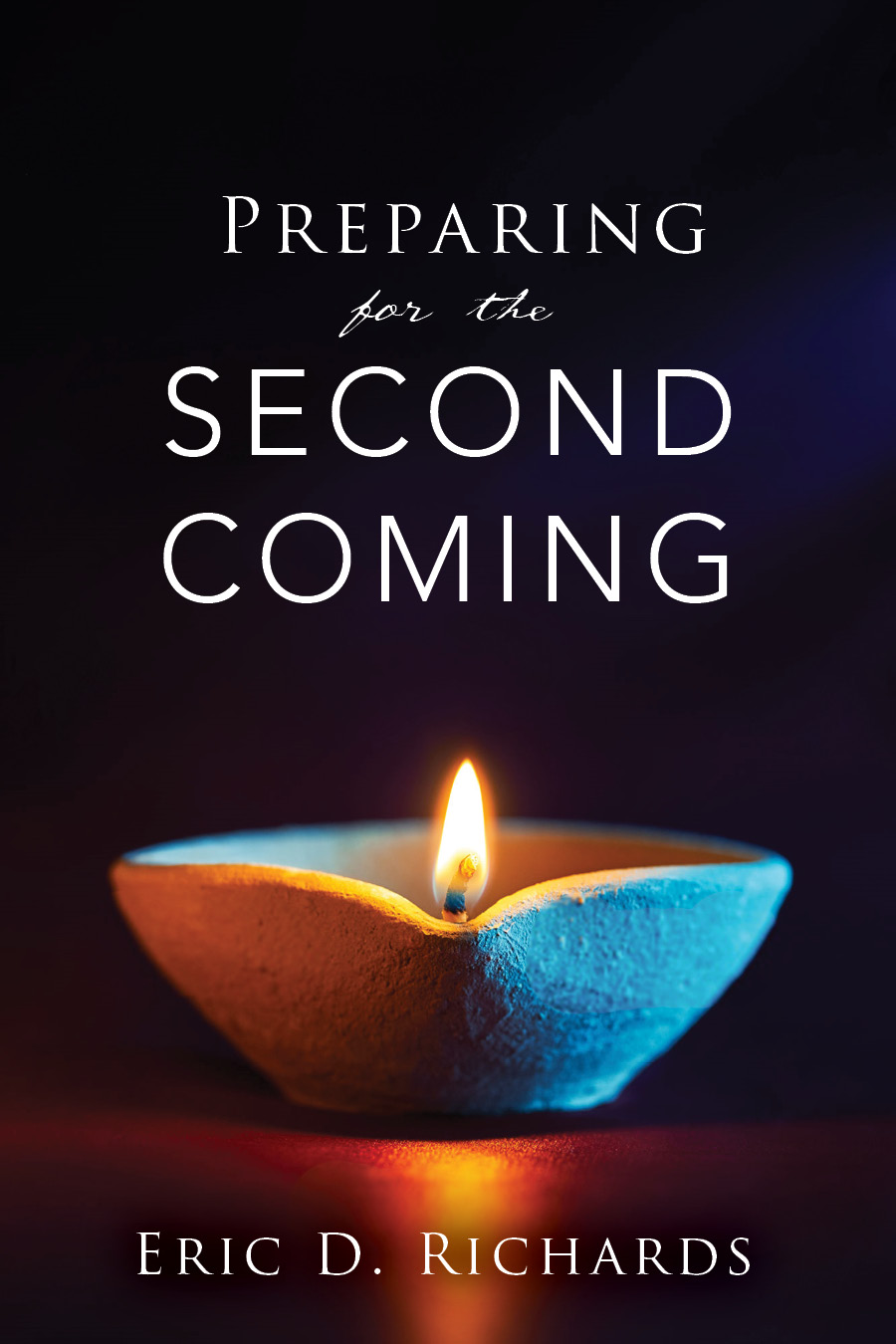 The Book of Revelation
Yet to Happen
Myth #1: We’re going to walk to Missouri to prepare for the Second Coming.
BACKGROUND: Joseph F. Smith: “When God leads the people back to Jackson County, how will he do it? I think I see people wending their way across the great plain and not traveling by railroads...”
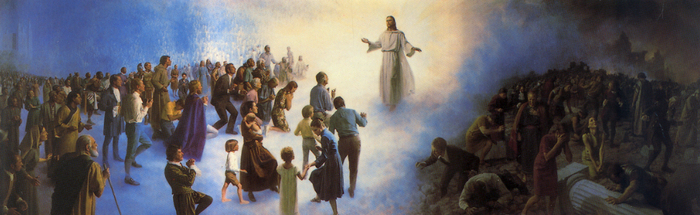 Yet to Happen
Myth #1: We’re going to walk to Missouri to prepare for the Second Coming.
Elder Bruce R. McConkie: “‘The place of gathering for the Mexican Saints is in Mexico; … Japan is for the Japanese; Korea is for the Koreans; Australia is for the Australians; every nation is the gathering place for its own people.’” (Ensign, July 1973, p. 5.)
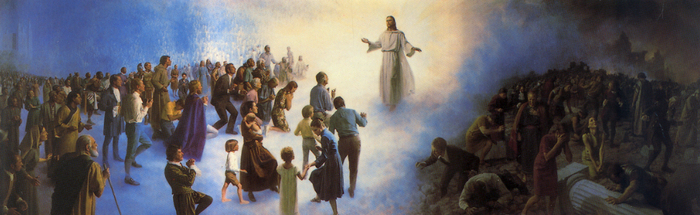 Yet to Happen
Myth #2: Immense destructions in Missouri
BACKGROUND: Amanda H. Wilcox reports Heber C. Kimball as saying, “Missouri will be swept so clean of its inhabitants that, as President Young tells us, when we return to that place, there will not be left so much as a yellow dog to wag his tail.’” (Prophetic Sayings of Heber C. Kimball to Sister Amanda H. Wilcox, n.p., n.d., p. 6.)
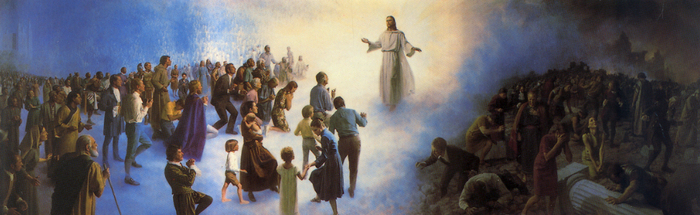 Yet to Happen
Myth #2: Immense destructions in Missouri
BACKGROUND 2: Joseph Smith said, “‘God’s wrath hangs over Jackson County … and you will live to see the day when it will be visited by fire and sword. The fields and farms and houses will be destroyed, and only the chimneys will be left to mark the desolation.’
TRUTH: “Elder B. H. Roberts published this statement from Joseph Smith based on what Joseph told to Alexander Doniphan (his lawyer) and what Doniphan’s brother-in-law said about it 70 years after it occurred.
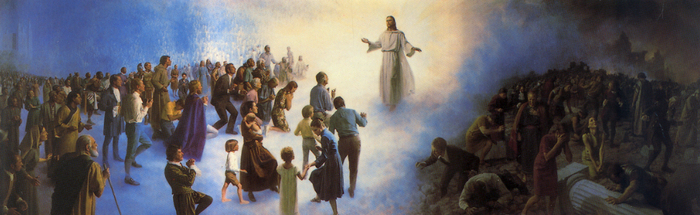 Yet to Happen
Myth #3: The Mormons will save the Constitution
BACKGROUND: “You will see the Constitution of the United States almost destroyed. It will hang like a thread as fine as a silk fiber and it will be preserved and saved by the efforts of the White Horse…” (John J. Roberts, "Reminiscences and Diaries 1898-1902", Microfilm Manuscript, Church History Library, Salt Lake City, Utah).
TRUTH: “The so-called 'White Horse Prophecy' is based on accounts that have not been substantiated by historical research and is not embraced as Church doctrine.“ ("Church Statement on 'White Horse Prophecy' and Political Neutrality", Public Affairs Department, LDS Church, August 25, 2011)
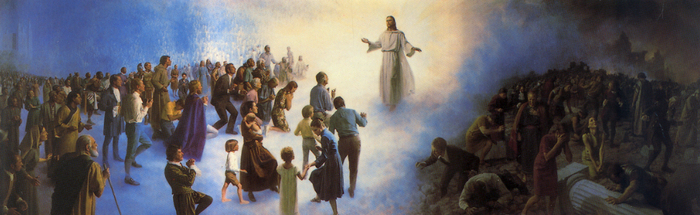 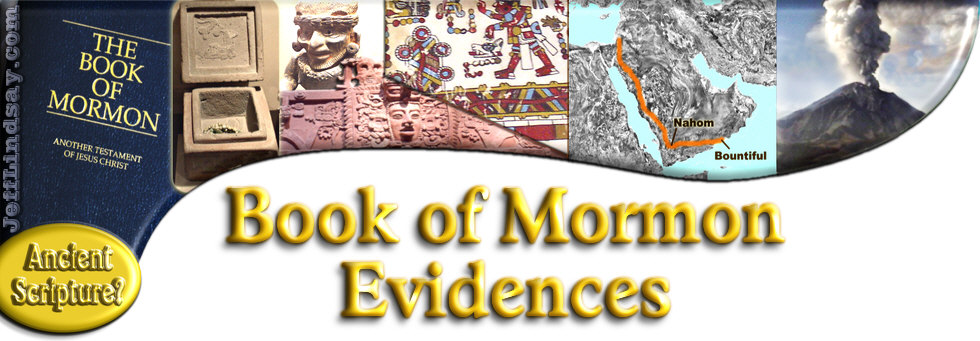 Book of Mormon Evidences
“The Farm Boy does it again!”
Joseph Smith’s Greatest Hits
Hail to the 3rd Grade Teacher
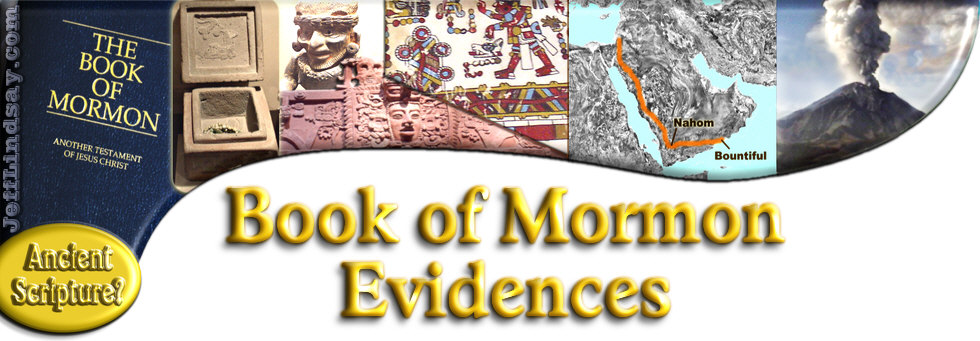 Book of Mormon Evidences
Stylometrics
The study of linguistic style, often used to attribute authorship to anonymous or disputed documents.
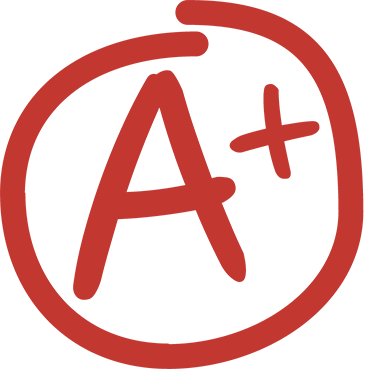 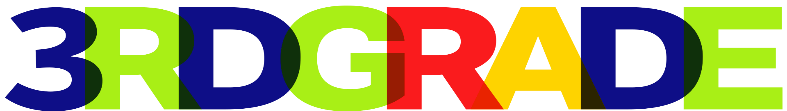 https://www.youtube.com/watch?v=-Ke4d7HXae0
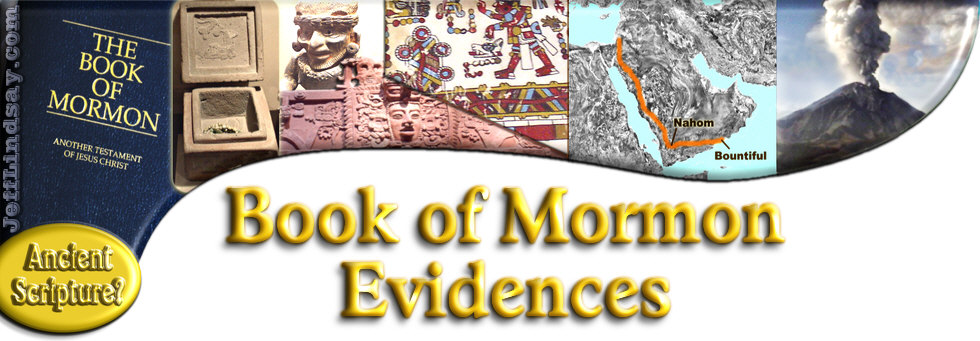 Book of Mormon Evidences
Word Print Analysis
There is a roughly 1 in 15 trillion chance of Nephi and Alma having the same author.
There is a .001% chance it was written by Joseph Smith, Sydney Rigdon, Oliver Cowdrey, Solomon Spaulding. etc
The Title Page At the End
“Scriptorio” (putting the title page at the END of the book, something which is a hallmark of ancient writings on plates from the Middle East)
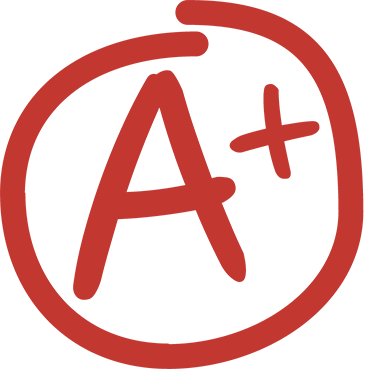 Word-Print Analysis & Scriptorio
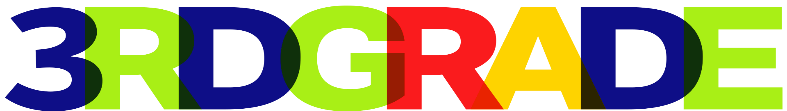 [Speaker Notes: “The title-page of the Book of Mormon is a literal translation, taken from the very last leaf, on the left hand side of the collection or book of plates, the language of the whole running the same as all Hebrew writing in general [that is, from right to left]; it is not by any means a modern composition, either of mine or of any other man who has lived or does live in this generation. … It is a genuine and literal translation of the title-page of the original Book of Mormon as recorded on the plates. (from “History of the Church” manuscript), book A-1, pp. 34–35, Church Archives.)]
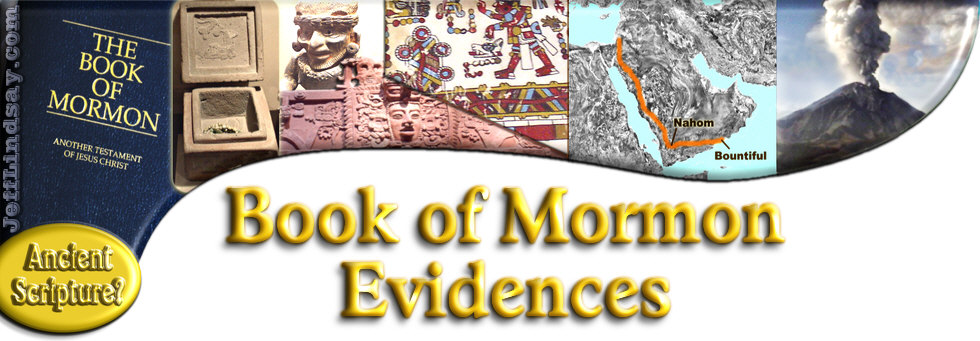 Book of Mormon Evidences
1 Nephi 4:4 Walls of Jerusalem
Emma Smith remarked when Joseph stopped and said, 'Emma, did Jerusalem have walls surrounding it?' When I informed him it had, he replied, 'O, I thought I was deceived.'  (Cited in Cook, David Whitmer Interviews, 126â€“27. In a personal communication dated 18 August 2001, Royal Skousen suggests, plausibly enough, that Joseph probably kept pronouncing Sariah as Sarah.)
Nephi always (perfectly) describes going UP to Jerusalem (e.g., 1 Nephi 3:9; 4:4; 5:6; 7:3–4), and leaving Jerusalem as going down (e.g., 1 Nephi 2:5; 3:4, 16, 22; 4:35; 5:1; 7:2, 5).
Broken Bow + New Arrows?
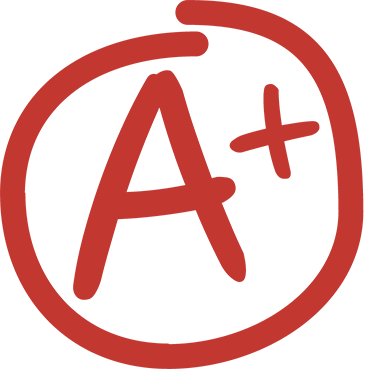 Jacob 5: Olive Trees
Jewish History, Archery, & Olive Production
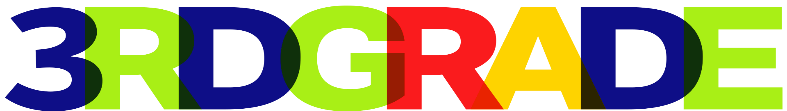 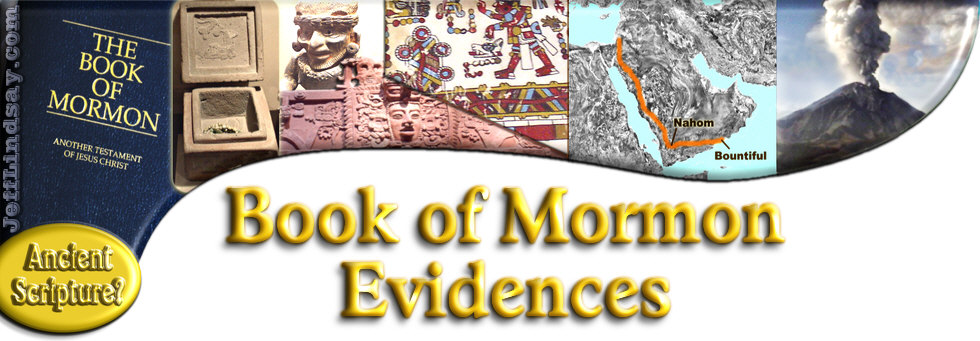 Book of Mormon Evidences
Enos 1:21 Horses
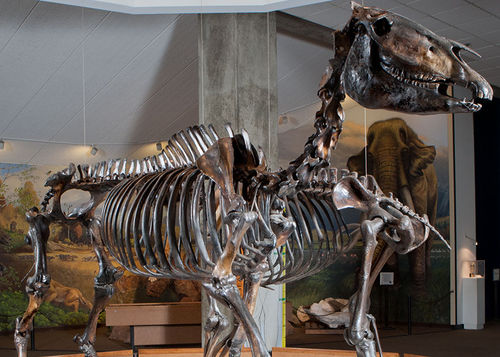 A horse skeleton from the La Brea Tar Pits California. The Museum notes that this is an example of the "extinct Western horse."
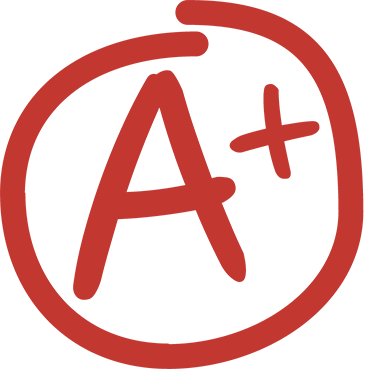 Equine History
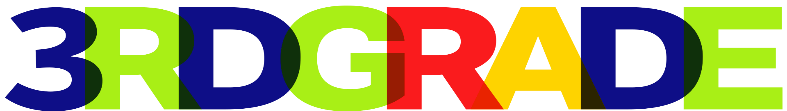 Alma 11:1-20
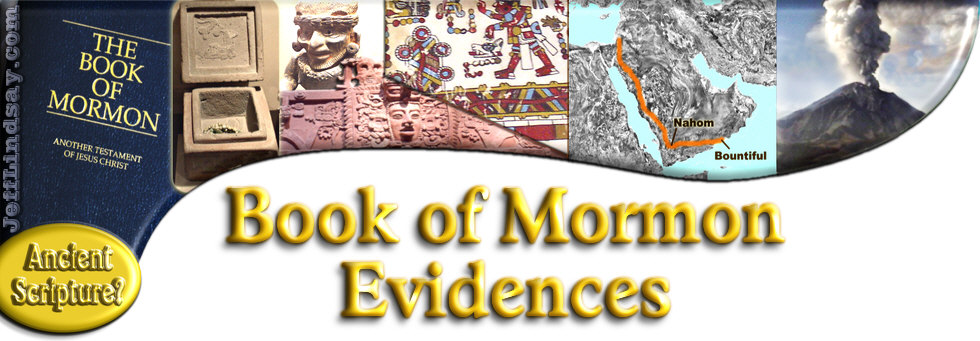 Book of Mormon Evidences
Alma 11: Weights and Measures
1		2		4		7 
Gold		senine		seon		shum		limnah	
Silver	senum		amnor		ezrom		onti
					 $1  $2    $3  $4  $5   $6   $7   $8  $9  
U.S. CURRENCY ($1 $2, $5,$10)    	   1    2      3     4    1     2     3    4    5   
NEPHITE MONEY (1,2,4,7)	                1    1      2     1    2     2     1    2    2     
A PERFECT  MONETARY SYSTEM
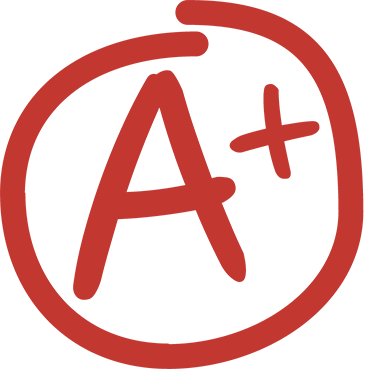 Monetary Systems
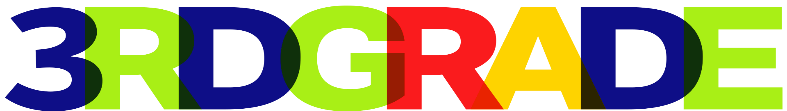 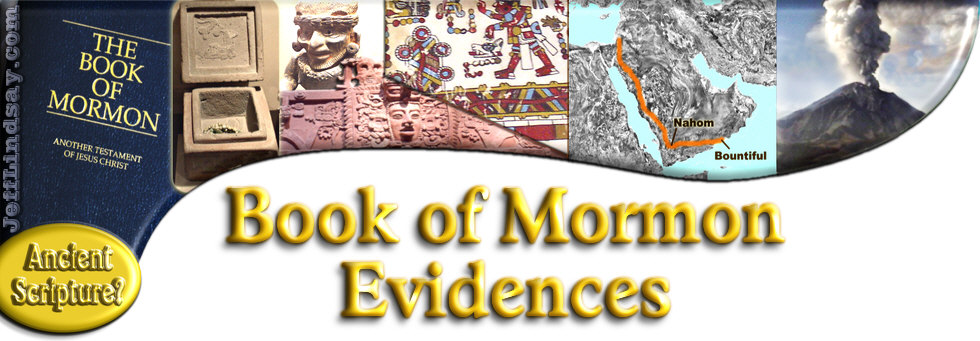 Book of Mormon Evidences
Alma 17: Cutting off Arms
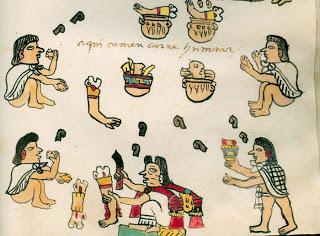 Murals painted in Mexico's National Palace
The Art of War in Mesoamerica
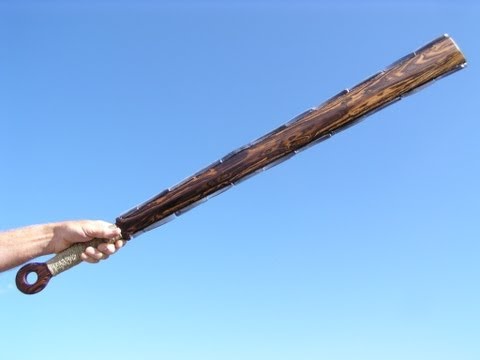 Macuahuitl
(Maca-Whee-Tull)
“There was a sort of broadsword set with flint blades that cut much better than our [steel] swords. They killed the mare with a single sword stroke.”
Morrison, Journals of Christopher Columbus, p. 327.
Diaz, Conquest of New Spain, p. 142-3, 145, 158, 228.
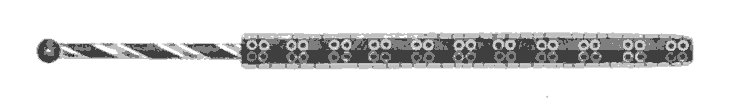 “Pedro de Morón reported that the natives wounded him badly…and then they slashed cut his mare’s head off at the neck so that it hung by the skin, and she fell dead.”
Bernal  Díaz del Castillo, ca.1568. In Genaro Garcia, The Discovery and Conquest of Mexico 1517-1521.
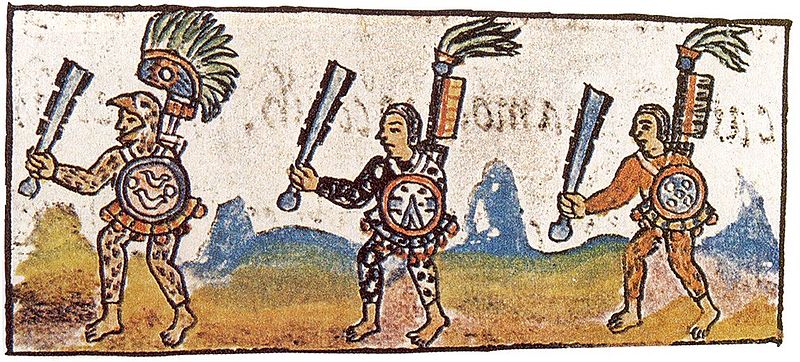 Florentine Codex, IX
Alma 49:18: The Lamanites could not get into their forts of security because of the highness of the bank which had been thrown up, and the depth of the ditch which had been dug round about.
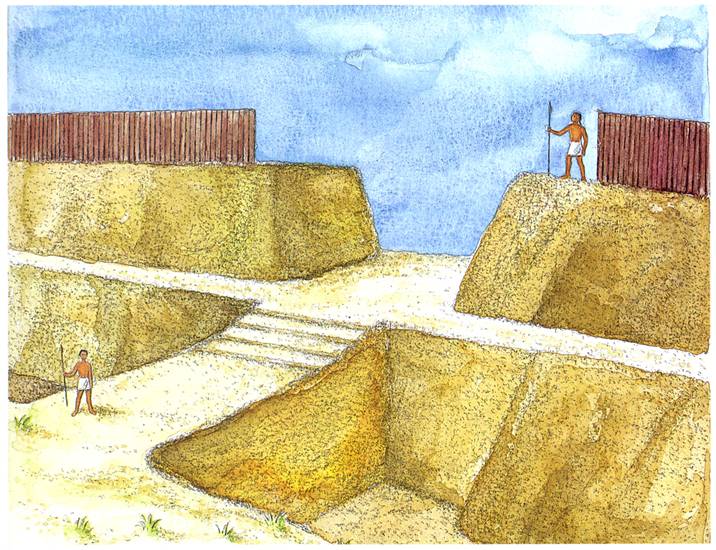 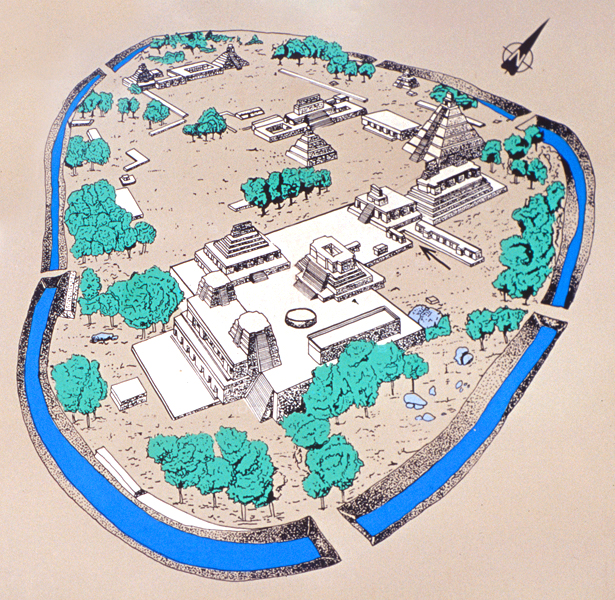 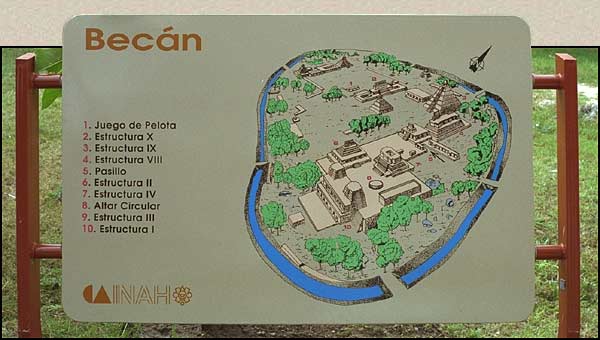 Becán means "ravine or canyon formed by water" in Maya.
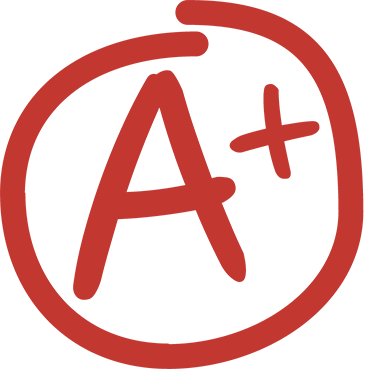 Military and War Studies
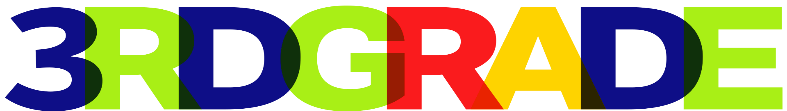 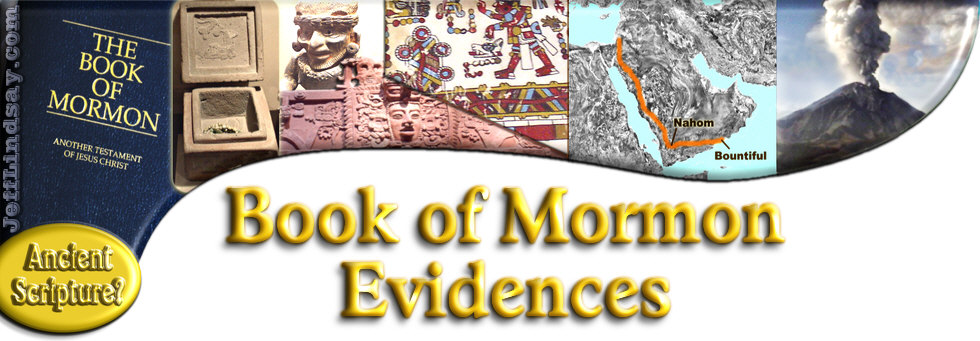 Book of Mormon Evidences
Alma 63: Polynesia
Helaman 3:9-11 Cement
Cement Houses and Cities
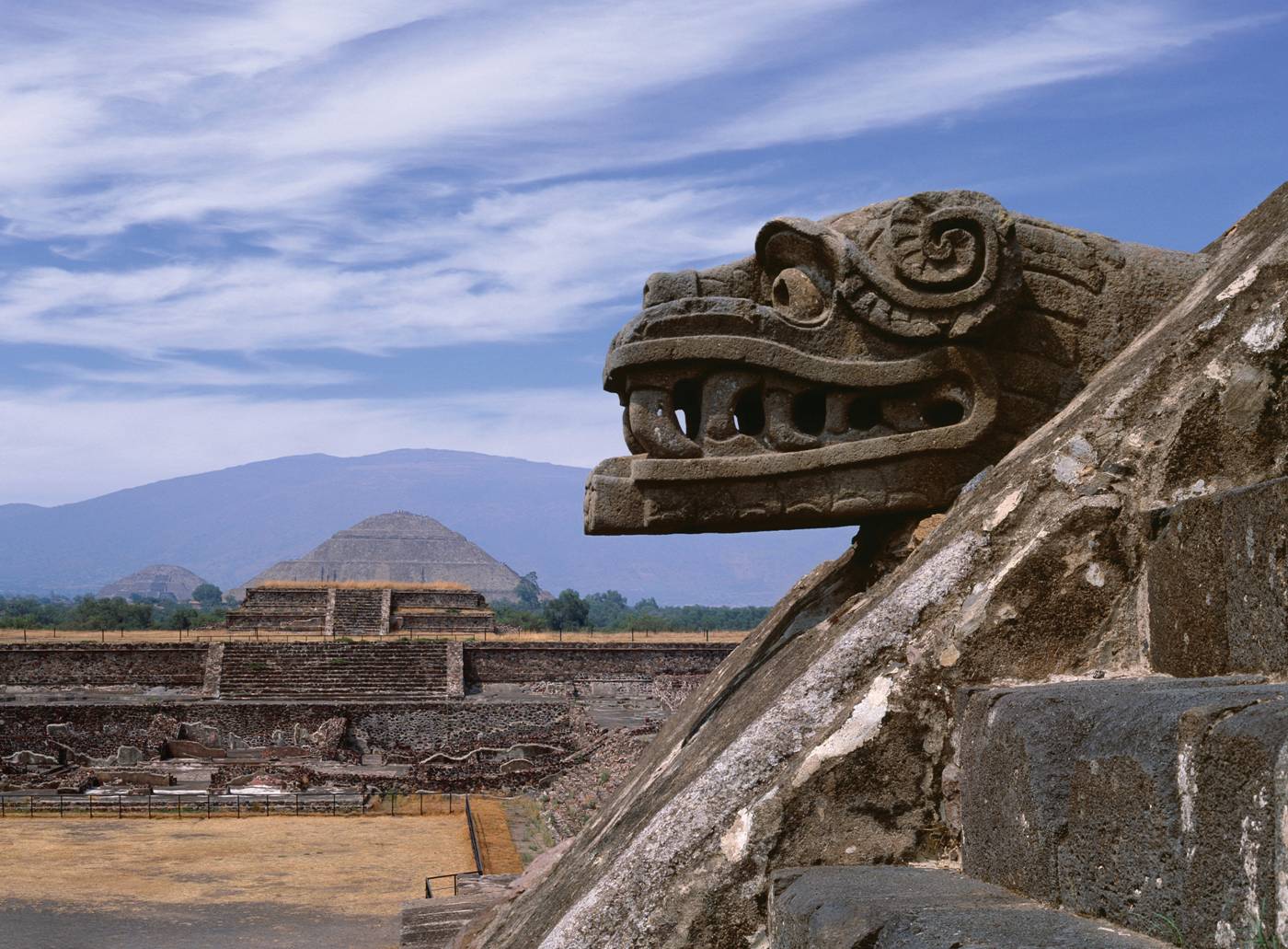 (Photo by  Val Brinkerhoff)
Temples
Temple at Lamanai, Belize.
Temples
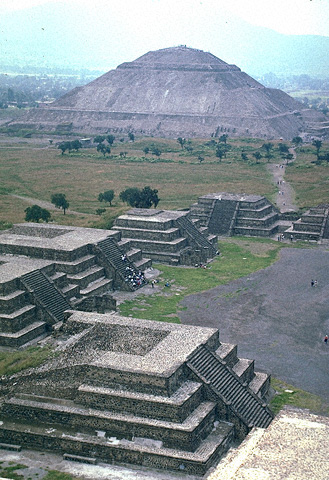 Teotihuacán
Temple of the Sun (AD 300)
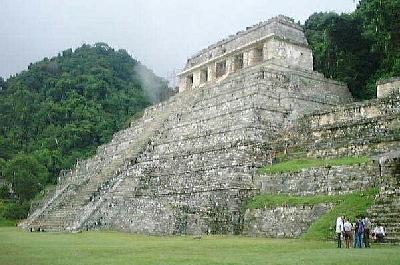 Palenque
Temple of the Inscriptions (AD 692)
Cement Houses and Cities
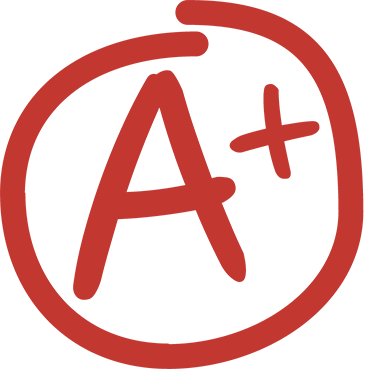 Masonry roof combes at Yaxchilan, near the Usumacinta River, Chiapas.
Construction Management and Materials
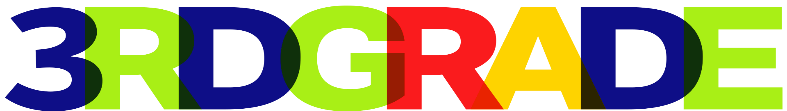 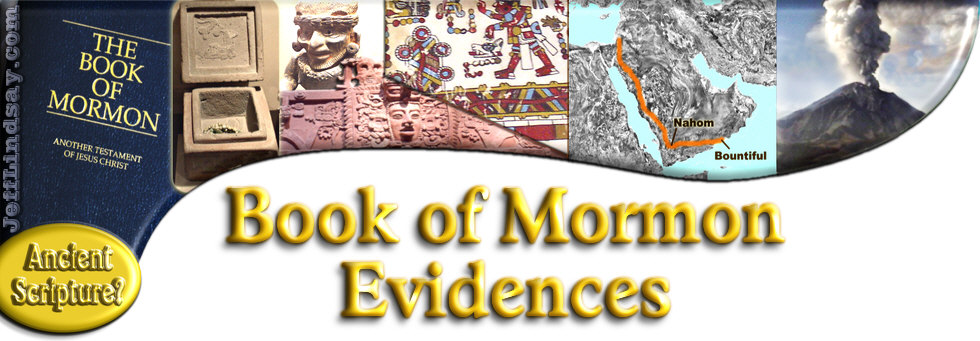 Book of Mormon Evidences
3 Nephi 4: Execution
After Zemnarihah’s execution (3 Ne. 4:28), the tree was chopped down. Why?
3 Nephi 6:8 Highways
“There were many highways cast up, and many roads made, which led from city to city, and from land to land, and from place to place.”
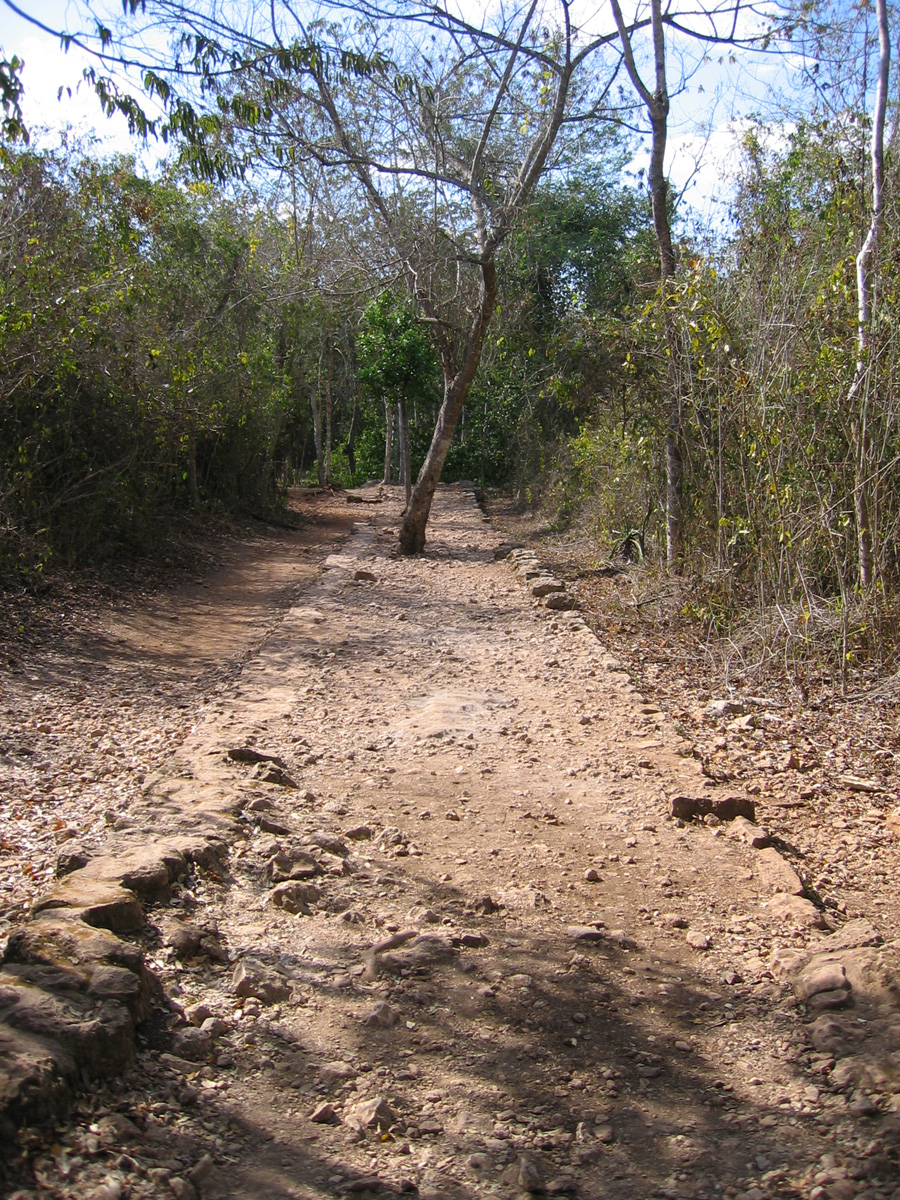 Chichen Itza
[Speaker Notes: Tourist information]
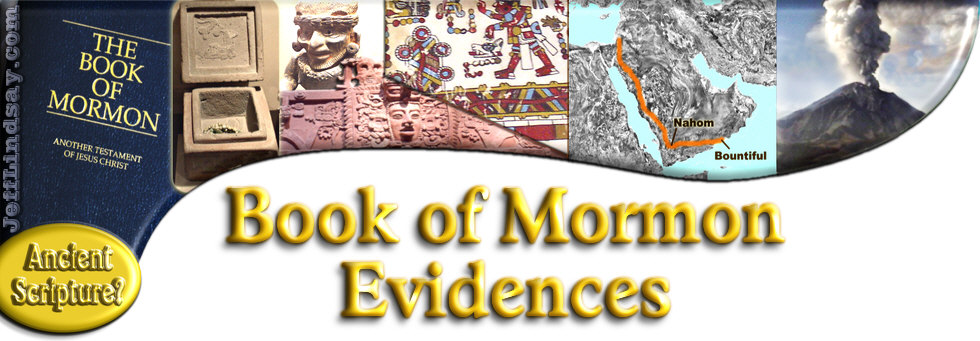 Book of Mormon Evidences
Deseret
ASSOCIATED PRESS: THURSDAY, SEPTEMBER 06, 2007
	“JERUSALEM  —ARCHAEOLOGISTS DIGGING IN NORTHERN ISRAEL HAVE DISCOVERED EVIDENCE OF A 3,000-YEAR-OLD BEEKEEPING INDUSTRY….”
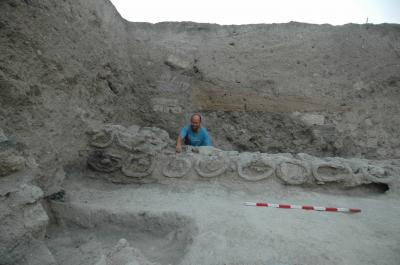 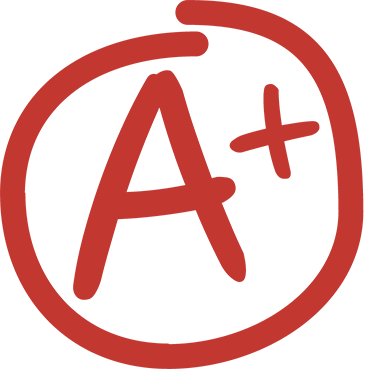 Apiology (Beekeeping)
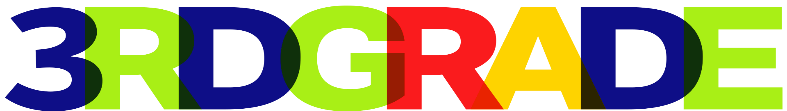 “IT OFFERS UNIQUE EVIDENCE THAT AN ADVANCED HONEY INDUSTRY EXISTED IN THE HOLY LAND DURING OLD TESTAMENT  TIMES.
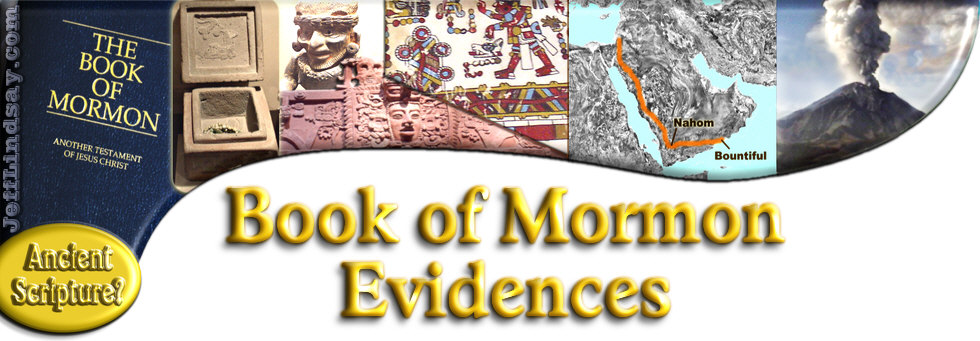 Book of Mormon Evidences
Ether 9:19 Elephants
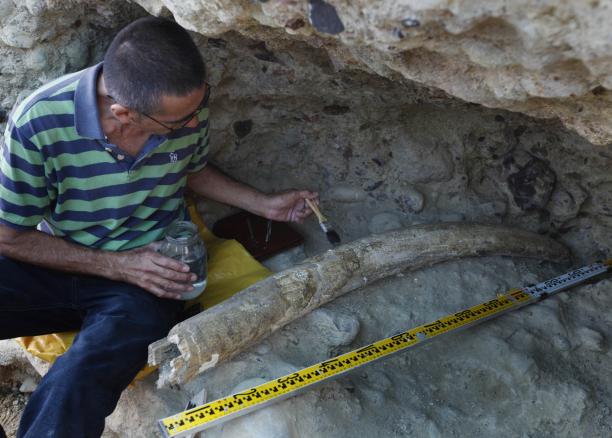 Tegucigalpa, Honduras
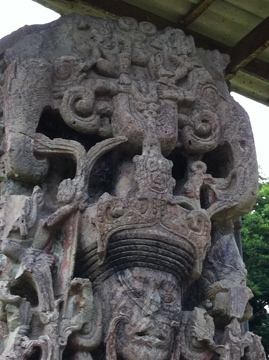 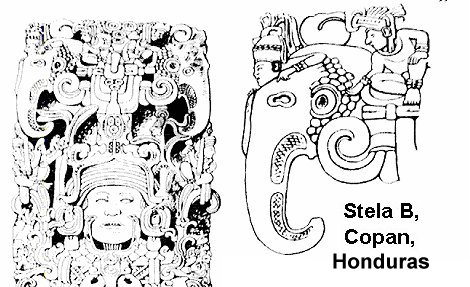 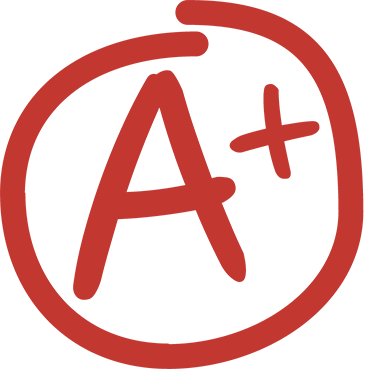 Elephantology
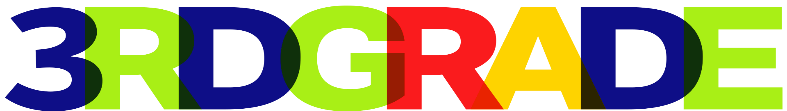 [Speaker Notes: Parrot or elephant]
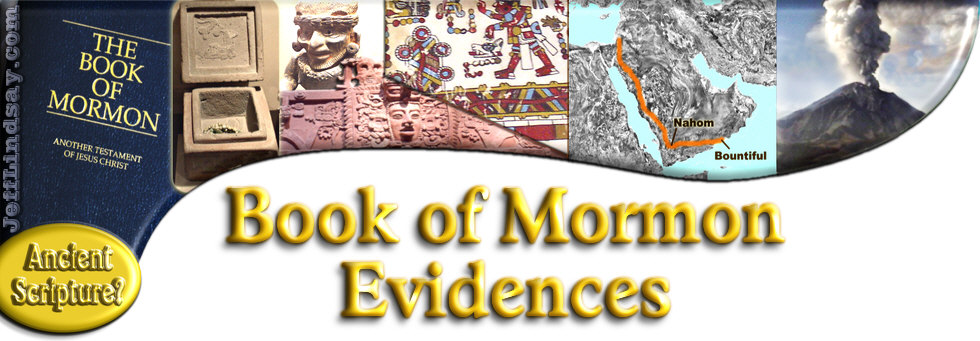 Book of Mormon Evidences
Ether 15: Shiz
According to Dr. M. Gary Hadfield, M.D.: "Shiz's death struggle illustrates the classic reflex posture when the upper brain stem is disconnected from the brain. The extensor muscles of the arms and legs contract, and this reflect action could cause Shiz to raise up on his hands.” (M. Gary Hadfield, "Neuropathy and the Scriptures," _BYU Studies_33/2 (1993): 312-20.)
		According to Alister Kershaw in "A History of the Guillotine": "It has often been reported that the eyes and mouths of people beheaded have shown signs of movement. It has been calculated that the human brain has enough oxygen stored for metabolism to persist about seven seconds after the head is cut off.”
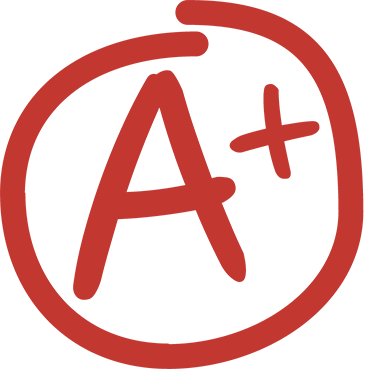 Execution Methodology
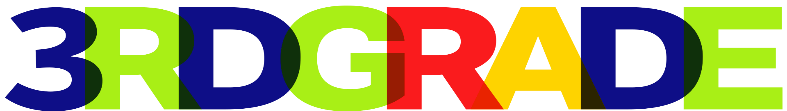 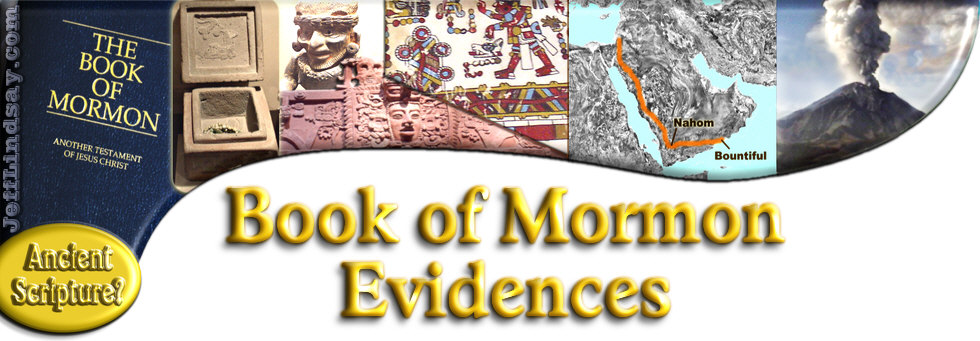 Book of Mormon Evidences
More?
What  other evidences have you found?
“In the Book of Mormon we find a pattern for preparing for the Second Coming. A major portion of the book centers on the few decades just prior to Christ’s coming to America. By careful study of that time period we can be prepared.”
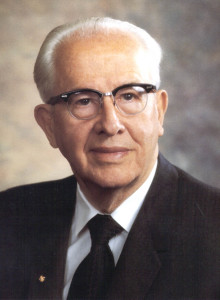 EXAMPLES?
Third Nephi 
A Pattern of the Second Coming
Third Nephi 
A Pattern of the Second Coming
3 Nephi 7:19
Helaman 5, 11 & Revelation 11
Third Nephi 
A Pattern of the Second Coming
Elder Holland Second Coming
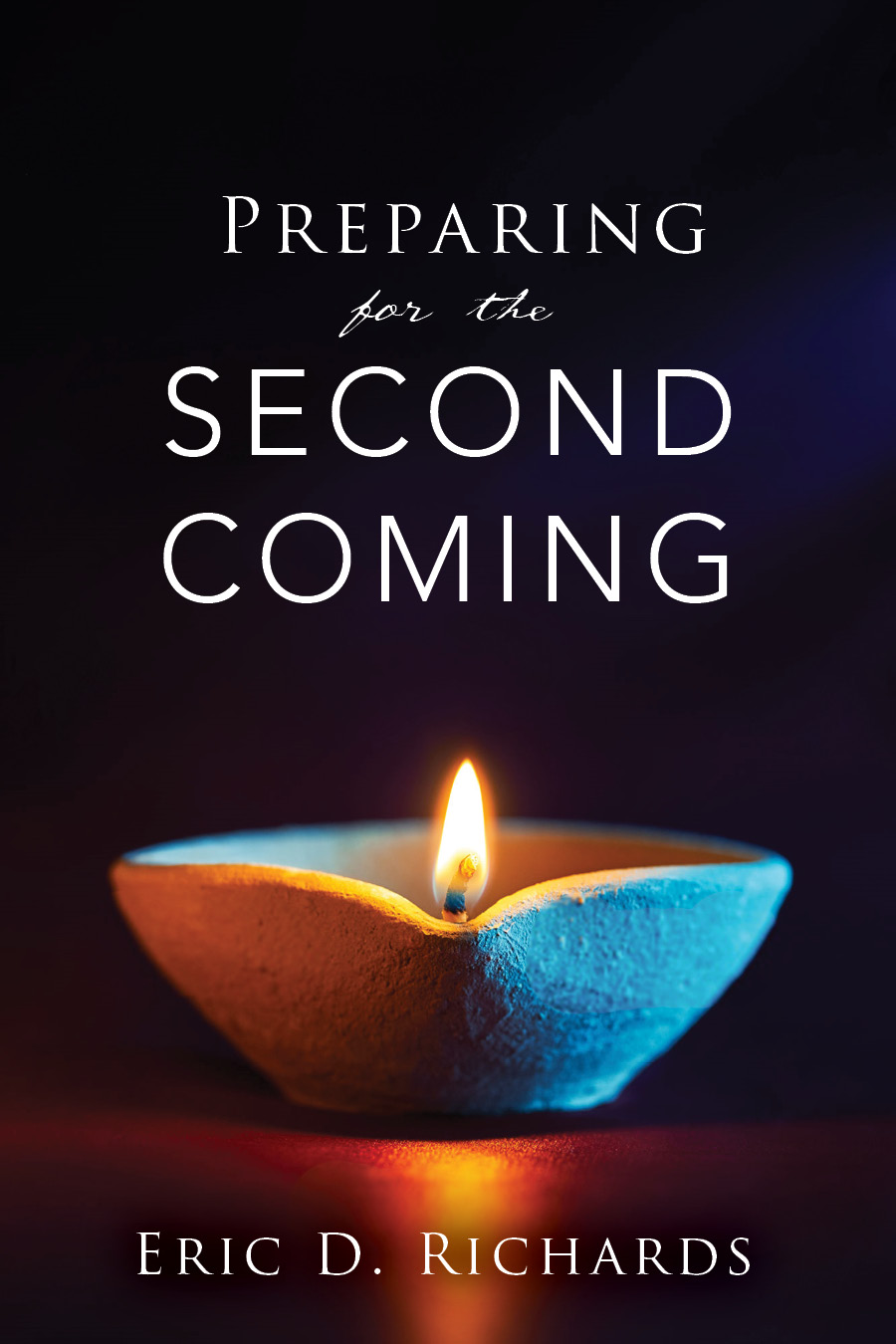 The Book of Revelation